Our vision of being an Inclusive Employer
What we will be covering
Our role as an employer 
Our workforce 
What we’ve been doing to help achieve our vision of being an Inclusive Employer
Groups with protected characteristics
Age
Disability
Gender reassignment
Marriage and civil partnership 
Pregnancy and maternity
Race 
Religion or belief;
Sex
Sexual orientation
Who are protected?
Employees
Applicants
Contract Workers including agency workers
[Speaker Notes: Discrimination, victimisation and harassment in recruitment are covered in sections 39 and 40 of the EqA 2010]
Public Sector Equality Duty
Eliminate unlawful discrimination, harassment and victimisation and other conduct prohibited by the Act.
Advance equality of opportunity between people who share a protected characteristic and those who do not.
Foster good relations between people who share a protected characteristic and those who do not.
Removing or minimising disadvantages suffered by people due to their protected characteristics.
Taking steps to meet the needs of people from protected groups where these are different from the needs of other people.
Encouraging people from protected groups to participate in public life or in other activities where their participation is disproportionately low.
Equality Impact Assessments help us to…
Meet our legal responsibilities under the Equality Act 2010 and in particular our Public Sector Duty – we are expected to consider how we positively contribute to the advancement of equality and good relations, and incorporate this in the design of policies and delivery of services. This duty applies to internal and external services. 
Ensure that we are advancing equalities and diversity in everything we do
Allow for a better understanding of our customers and customer need leading to service improvement
Increase the accessibility of services by ensuring they meet the needs of all our communities
Make decisions on services having considered a broad range of data and potential implications

They are:
Instigated at early stages of policy development 
Normally submitted as appendix alongside all reports to Cabinet/CSG 
Kept under regular review
Our workforce: Gender
Gender breakdown
Gender profile – Head of Service/ GM  % and value
45.2%	    54.8%
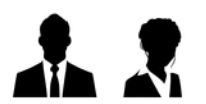 Gender pay gap March 2022

Women’s median hourly rate is: 

0.2% higher than men 
£0.03 hourly rate
Gender split by Pay Level
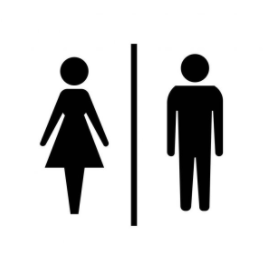 Under-representation of women in some service areas and some jobs
More women work part-time
6
Entry Level – Up to Scale 5      Supervisor Level – Scale 6 to SO.2      Middle Manager – PO.1-PO.6      Senior Manager – PO.7 equivalent and above
Our workforce: Ethnicity
Senior Management (P07 and above)
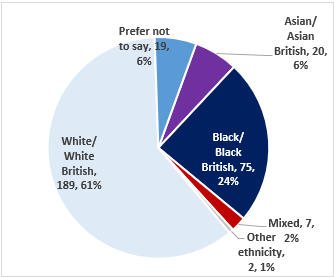 Ethnicity pay gap March 2022

Black Asian Minority Ethnic staff median hourly rate is: 
2.5% higher than white British staff 
£0.45 hourly rate
Under-representation of black, Asian, minority ethnic staff in some large service areas, with low turnover of staff
Under representation at senior levels 
Not currently representative of the borough, but new starters broadly representative 59.7%.
7
Entry Level – Up to Scale 5      Supervisor Level – Scale 6 to SO.2      Middle Manager – PO.1-PO.6      Senior Manager – PO.7 equivalent and above
Our vision for being an Inclusive Employer
We recognise some of these aims and priorities will be quicker to achieve than others
Inclusive Employer Actions
Fairness and transparency in our recruitment and selection processes and practices
	Leadership at every level representative of the borough we serve
Applications anonymised
Mandatory diverse panels (gender and ethnicity)
Values based approach to recruitment and selection, with new mandatory training for all managers involved in selection
Focus on senior appointments, and where services have high levels of under-representation 
Procurement process for JNC (Senior Officer recruitment) redesigned 
Oversight of recruitment processes by Workforce Board 
New arrangements for secondments 
Support for applicants, and longer lead in time for Heads of Service appointments
Policy:
Consistent review of policies to ensure inclusive in approach
Development of Harassment and Bullying policy working with Staff Networks – includes offer of informal and formal ways to raise issues
Miscarriage and Pregnancy Loss special leave
Internships
Inclusive Employer Actions
Career progression open to all – fair and transparent processes and practices, everyone is  supported to 	develop
Reverse mentoring – has shifted to reciprocal mentoring, broaden recipient group
Mentoring 
Development opportunities – ILM level 7 to support talent to be ready for Director level opportunities
National Graduate Development Programme 
New talent and succession planning framework and process 
New approach to talent, feedback, performance with focus on personal development and career conversations 
Internships and apprenticeships 
Flexible working
Inclusive Employer Actions
Zero tolerance of micro-aggressions, discrimination and harassment
Consistent review of policies to ensure inclusive in approach
Development of Harassment and Bullying policy working with Staff Networks – includes offer of informal and formal ways to raise issues
New training programme and wide range of support and communication
Workforce Race Equality Scheme Action Plan 
Inclusive Leadership Approach
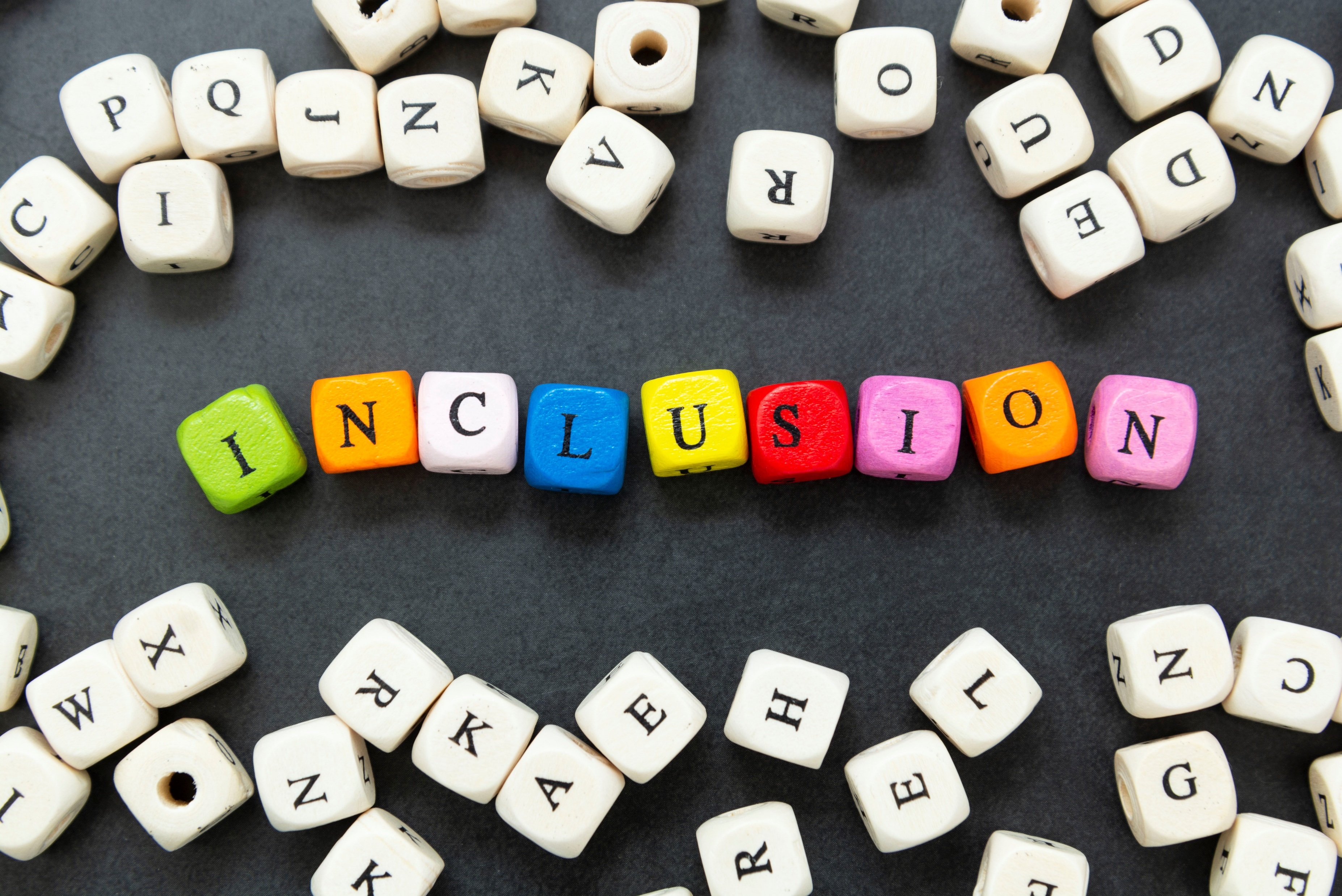 We know the critical foundation of inclusive leadership needs to be in place for us to develop a workplace where every individual feels they are treated with respect, fairly and valued for what they bring to the team.
Traits of an Inclusive Leader at LBBD
Strong self-awareness  -  build in time to for personal reflection, adjust behaviour  
Demonstrate empathy and compassion - take the perspective of and feel the emotions of another person and where possible support
Appreciate others unique experiences and perspectives – make time to explore and understand, ask effective questions
Know their team – know each individual as a unique person, understand the contribution their make and ensure they feel connected/belong
Recognise and work with own limitations - comfortable with being uncomfortable, are humble about their limitations, and they rely on others within their team and the insights they bring, appreciating what others bring to the table that they do not
Active sponsorship - known to speak up on injustice and inequality 
Active role models - known for ‘walking the walk’, visible and accessible to the workforce  
Create psychological safety - create the conditions for individuals to speak up safely, including when they have a different opinion
Nurture talent - aware of people’s strengths and supporting them building knowledge and skills to perform to the best of their abilities
Understanding individual motivation, needs and values – awareness of how this can impact on job satisfaction and career progression
Workforce Race Equalities Standards (WRES)
LBBD was selected as one of 18 local authorities to pilot the Workplace Racial Equalities Standards methodology in Social Care outside of the NHS. 
Performance against a set of 9 nationally determined metrics - recruiting and developing talent, leading representation and career progression and staff experience.
Looked at the data, then discussed findings with a group of frontline practitioners and a group of managers from across Adult’s and Children’s services. 
Come up with specific actions that will make a real difference to race equality in LBBD
Explored viability, feasibility, and connection to other areas of council work.
Workplace Race Equality Standards (WRES)
Actions have emerged for all 9 metrics, prioritised 4 of the metrics
1) Leadership 
2) Career progression 
3) Harassment, bullying and abuse experienced by our employees from members of the public they interact with through their work 
4) Harassment, bullying and abuse from colleagues or line manager
Staff Networks
Over the past 2 years, the Council has undertaken significant work, working closely with staff, to re-invigorate the Networks and to give them real purpose. 

The Networks are now closely aligned and working together and the Chairs and HR have established a regular joint chairs meeting and chairs policy meeting 

There are now five networks each with their own corporate sponsor at Director level.  
EASE (Employee Ability Support and Enablement) 
Graduate and Trainees 
LGBT+ 
STARE (Standing Against Racism and Exclusion) 
Women’s (including Maternity sub Group and Menopause sub Group) 
 
We actively engaging the networks at the outset in the development of key employee related matters including: 
Values based recruitment  
Flexible and dispersed working  
Employer policies and procedures 
Inclusive leadership and Workplace Race Equality Scheme.
Feedback from Staff Networks
Feedback from Mandeep Mahadeo, Co-Chair of the Maternity Support Network
Chair of the Graduate Trainee Network
‘We feel listened to by the organisation and really appreciate we have routes to voice our thoughts from a young people’s perspective. Even better, the support often turns into action. For example, taking practical steps to influence policy that actively benefits/considers young people in its making’
Co-Chair of the Maternity Support Network
‘I am so grateful to LBBD for giving me full rein to help fill a much needed gap.  They took the time to not only listen to the members of the network but actually act on what was being shared.  It has not happened overnight but we have worked together in a collaborative way and produced some excellent deliverables, which will truly make a difference to any new/expectant parent within the workplace.’
Member of STARE Steering Group
‘We believe our diversity makes us stronger and more innovative, which helps us better serve the needs of our residents.  Co-creating, inputting on policy has built trust across our organisation.  Our diverse teams feel secure knowing that their contributions are valued.’
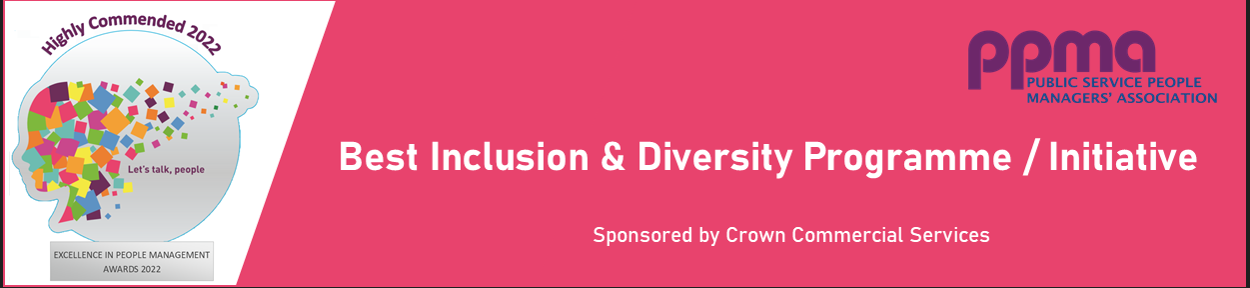